Natural Stored and Inherited Relations
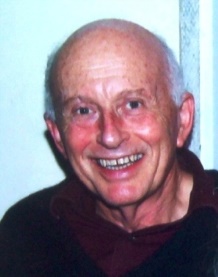 Witold Litwin
 Dauphine University
Witold.litwin@dauphine.psl.eu



Presentation at  EUSPN/ICTH 2021, Leuven, Belgium.
What’s Up ?
Presumably, everyone in this room is familiar with some SQL DBS
A typical scheme of a stored relation (SR), say R, with foreign keys is not only what you were all told it is
 I.e., defines SR R only
It defines in fact a natural Stored and Inherited Relation (SIR) R.
What’s Up ?
A typical query formulating as select-project-join one to R, with joins being equijoins over foreign and referenced keys, formulates as select-project one only to SIR R
The logical navigation free (LNF) query to R in popular terms
Is It Important?
LNF queries are substantially less procedural in practice
There is no any additional data definition work for the DBA
An old dream for the relational DBs becomes true
What’s Up
We recall what SIRs are in general
We define natural SIRs
We show how the scheme of a typical SR R with foreign keys implicitly defines also natural SIR R
 On a SIR-enabled (relational) DBS
5
What’s Up
We outline how to make a popular DBS SIR-enabled
We show that this could be  simple
We postulate that every major DBS should become SIR-enabled “better sooner than later”.
6
Present Foundations of RDBs
Relational database (DB) technology is the core for any modern databases: 
 Client, Web, Cloud, Big Data… 
 You name it
There are millions of relational DBs around
7
Stored and Inherited Relation (SIR)
A (relational) DB consists at present from: 
Some stored relations (SRs) with stored attributes (SAs) only, also called base tables
 One cannot  calculate SA values from the DB scheme
 Optionally, - also from views 
 With inherited attributes (IAs) only
IA-values calculate from the view scheme
Basically, calculate only
8
Stored and Inherited Relation (SIR)
A SIR R is an SR R enlarged with some IAs
 Every SR R tuple becomes sub-tuple of exactly one SIR R tuple
 SIR R does not have any other tuples 
 IAs calculate as if they were in view R defining logically the same relation as SIR R
 Termed C-view R 
IAs in a SIR form an Inheritance Expression (IE) 
SR R may be, by default, referred to as R_  in SIR R 
As well as in C-view R scheme 
[1] Litwin, W. SQL for Stored and Inherited Relations. 21st Intl. Conf. on Enterprise Information Systems, (ICEIS 2019), http://www.iceis.org/?y=2019 , 12p.
9
Motivating Example : Codd’s ‘biblical’ S-P DB
S-P1 Scheme

Table S		Table P			Table SP

S#  Char, 		P# Char,			S# Char,
SNAME Char,	PNAME Char,		P# Char,
STATUS Char,	COLOR  Char,              	QTY Int,  
CITY Char;                        WEIGHT Char,
10
Motivating Example : Codd’s ‘biblical’ S-P DB
S-P1 Scheme

Table S		Table P			Table SP

S#  Char, 		P# Char,			S# Char,
SNAME Char,	PNAME Char,		P# Char,
STATUS Char,	COLOR  Char,              	QTY Int,  
CITY Char;                        WEIGHT Char,
SP.S# and SP.P# are foreign keys
 Althougt none is a key of SP
S.S# and P.P# are referenced keys
These are primary keys
11
Motivating Example : Foreign Keys
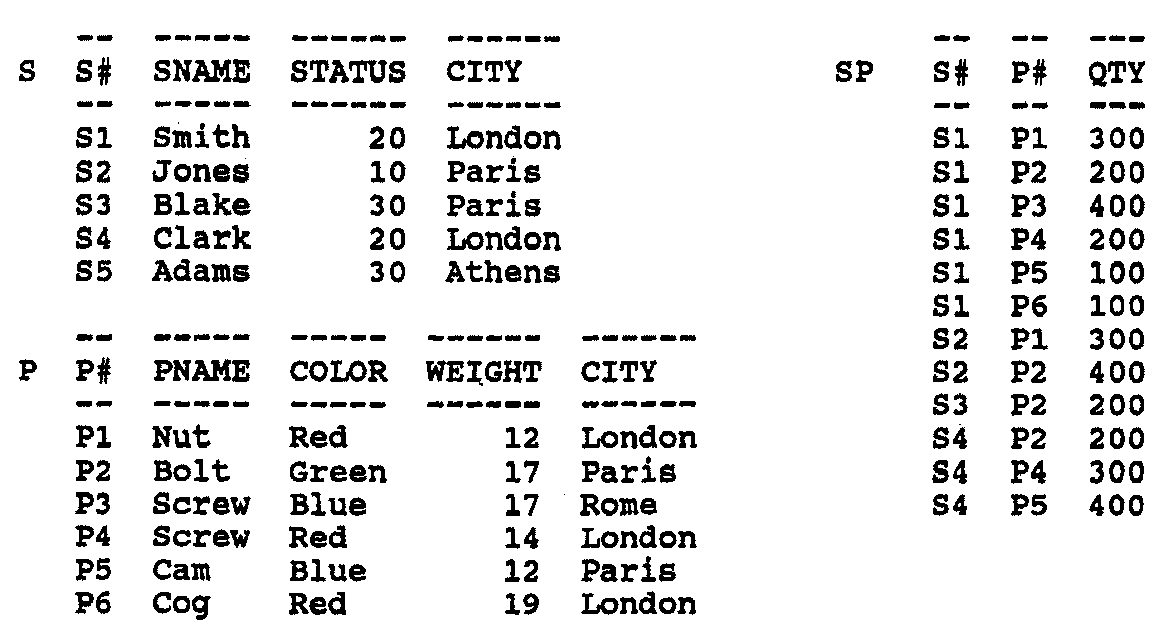 Consider e.g., the query Q: select every SNAME, QTY, PNAME where QTY < 300
SQL formulations of Q make sense only because of the foreign keys.
12
Example
Suppose now S-P.SP SQL scheme as follows: 
	Create Table SP (S# Char 5, P# Char 5, QTY INT, Primary Key (S#, P#));
One may enlarge it to SIR SP with IE as follows:
Create Table SP (S# Char 5 {SNAME, STATUS, S.CITY} P# Char 5 {PNAME, COLOR, WEIGHT, P.CITY} QTY INT {From SP_ Left Join S On (SP_.S# = S.S#) LEFT JOIN P On (SP_.P# = P.P#)} Primary Key (S#, P#));
SP_ designates by default S-P.SP above
{ }  are brackets around parts of the IE 
Make SIRs simpler to implement
IE is red and Italic for didactic purpose only
13
Example
Create Table SP (S# Char 5 {SNAME, STATUS, S.CITY} P# Char 5 {PNAME, COLOR, WEIGHT, P.CITY} QTY INT {From SP_ Left Join S On (SP_.S# = S.S#) LEFT JOIN P On (SP_.P# = P.P#)} Primary Key (S#, P#));
SIR SP is mathematically the same as C-view SP:
Create View SP AS Select SP_.S#, SNAME, STATUS, S.CITY, SP_.P#, PNAME, COLOR, WEIGHT, P.CITY, QTY From SP_ Left Join S On (SP_.S# = S.S#) LEFT JOIN P On SP_.P# = P.P#; 
SP_ designates S-P.SP renamed so by default
From now on, S-P1 designates S-P with SIR SP
14
S-P1 DB with SIR SP IA names and value are Italic
S-P2 Content
Table S 					Table P
S#	SNAME	STATUS 	CITY		P#      PNAME  COLOR    WEIGHT   CITY 
S1    	Smith	20	London		P1      Nut	    Red	12           Lon<don
S2	Jones	10	Paris		P2      Bolt	    Green	17           Paris
S3	Blake	30	Paris		P3     Screw 	     Blue	17            Oslo
S4	Clark	20	London		P4     Screw	     Red	14            London
S5	Adams	30 	Athens		P5     Cam	     Blue	12            Paris	
					P6     Cog	     Red	19            London
Table SP
S#	SNAMES	STATUS  	S.CITY      	P#	PNAME    COLOR   WEIGHT       P.CITY 	    QTY	
S1	Smith      	20	London   	P1	 Nut            Red          12	         London	    300  	
S1	Smith             20	London    	P2	 Bolt           Green       17	         Paris         200  	
S1	 Smith      	20	London 	P3	 Screw        Blue          17	         Oslo 	    400
S1	 Smith      	20	London 	P4 	 Screw        Red           14	         London     200  	
S1	 Smith           20	London 	P5	Cam           Blue           12   	         Paris         100  
S1	 Smith           20	London 	P6	 Cog            Red           19	         London     100
S2	 Jones      	10	 Paris 	P1	Nut             Red            12	         London     300  	 
S2	Jones             10                   Paris 	P2 	Bolt            Green        17	         Paris          400 
S3	Blake      	30	 Paris 	P2 	Bolt            Green        17	         Paris          200 
S4	Clark      	20	London 	P2 	Bolt            Green        17	         Paris          200 
S4	Clark      	20	London 	P4 	Screw         Red           14	         London      300 
S4	Clark      	20                  London 	P5 	Cam           Blue          12             Paris           400
15
S-P DB with view SP
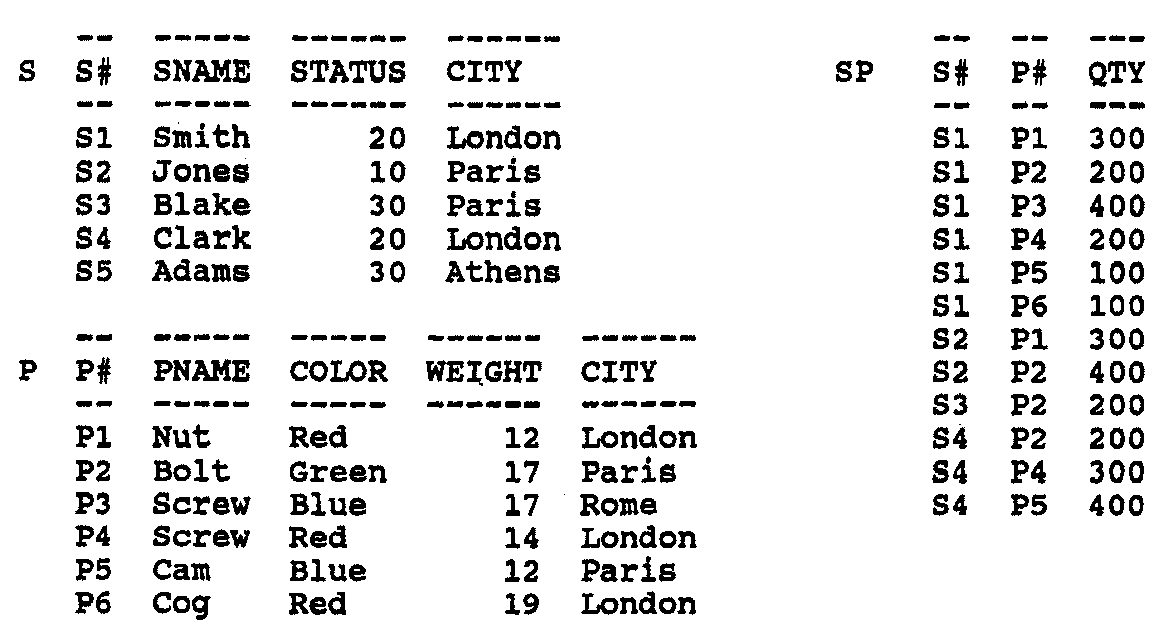 SP_
View SP
S#	SNAMES	STATUS  	S.CITY      	P#	PNAME    COLOR   WEIGHT       P.CITY 	    QTY	
S1	Smith      	20	London   	P1	 Nut            Red          12	         London	    300  	
S1	Smith             20	London    	P2	 Bolt           Green       17	         Paris         200  	
S1	 Smith      	20	London 	P3	 Screw        Blue          17	         Oslo 	    400
S1	 Smith      	20	London 	P4 	 Screw        Red           14	         London     200  	
S1	 Smith           20	London 	P5	Cam           Blue           12   	         Paris         100  
S1	 Smith           20	London 	P6	 Cog            Red           19	         London     100
S2	 Jones      	10	Paris 	P1	Nut             Red            12	         London     300  	 
S2	Jones             10                   Paris 	P2 	Bolt            Green        17	         Paris          400 
S3	Blake      	30	Paris 	P2 	Bolt            Green        17	         Paris          200 
S4	Clark      	20	London 	P2 	Bolt            Green        17	         Paris          200 
S4	Clark      	20	London 	P4 	Screw         Red           14	         London      300 
S4	Clark      	20                  London 	P5 	Cam           Blue          12             Paris           400
16
Why View SP for S-P ?
Our query Q to S-P with base tables only, formulates as SQL select-project-join query:
Select SNAME, QTY, PNAME  From SP Left Join S On (SP.S# = S.S#) Left Join P On (SP.P# = P.P#)  Where QTY < 300;
In red there is the logical navigation (LN) over S, SP and P
Left joins are necessary since, basically,  there is no referential integrity in S-P
17
Why View SP for S-P ?
With view SP used instead of S-P.SP, Q formulates as the LNF SQL select-project:
Select SNAME, QTY, PNAME Where QTY < 300 From SP;
Substantially less procedural formulation
 Fewer mandatory characters to type-in
18
Why SIR SP Instead of view SP ?
Given S-P1.SP instead of view SP in S-P, Q would be:
Select SNAME, QTY, PNAME Where QTY < 300 From SP;
Same thus except that QTY is an SA and SP is a SIR
Who cares ?
19
Why SIR SP instead of View SP ?
IE in SIR SP is less procedural than view SP
 112 mandatory characters instead of 157
 Procedurality (so time) gain of almost 30 % 
(157 – 112) / 157
 Non-procedurality was a driving force for Database Science 
 For the relational model / Codasyl model in particular
 For entire Computer Science, in fact
20
Can We Do Better ?
How far can we reduce the procedurality of IE for SP scheme ? 
Hurray! Typically to ZERO   
Create Table SP  for SR SP  may indeed suffice as an implicit Create Table SP for SIR SP 
 By inferring from it the explicit Create Table SP for SIR SP
With every IA and From clause
21
How ?
Every foreign key implicitly inherits as an IA every non-key attribute of the referenced relation
 With the same proper name and same value for the same key value
In the nutshell, this usually defines for an SR R with foreign keys its natural SIR R
Our SP is the natural SP (for SR SP and SP_)
22
How ?
Our implicit natural SIR SP scheme is the one of S-P.SP: 
Create Table SP (S# Char 5, P# Char 5, QTY INT, Primary Key (S#, P#));
Our explicit natural SIR SP scheme is the example one:
Create Table SP (S# Char 5 {SNAME, STATUS, S.CITY} P# Char 5 {PNAME, COLOR, WEIGHT, P.CITY} QTY INT {From SP_ Left Join S On (SP_.S# = S.S#) LEFT JOIN P On (SP_.P# = P.P#)} Primary Key (S#, P#));
One can infer IAs from SYSTABLES of any popular DBS
See (easy) rules in the paper
23
SIR-enabled DBS
SIR-layer manages all SIRs
Internally calls existing (kernel) SQL DBS (not SIR-enabled)
SP defined as presently, canonically becomes internally 
 Base table SP_ (S#, P#, QTY)
 C-view SP formed from {….}
 SIR-layer canonically directs every (select) query to C-view SP
 Discussed LNF-queries are OK
SIR-enabled DBS
SIR-layer
Kernel
SQL DBS
24
Conclusion
“Better late than never”, every DBS should become SIR-enabled 
 Able to manage natural SIRs
 LNF queries should become a standard
 Queries with LN: – an exception 
 For advanced clients
 Or in bad dream from the past
  There are other benefits from SIRs we did not speak about
  See the referenced papers
25
Conclusion
Likely, millions of DBAs, clients developers… should benefit from SIR-enabled relational DBSs
26
ThanksFor 
Your  Attention 


            Witold LITWIN

		      Witold.litwin@dauphine.psl.eu
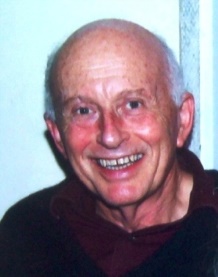 27